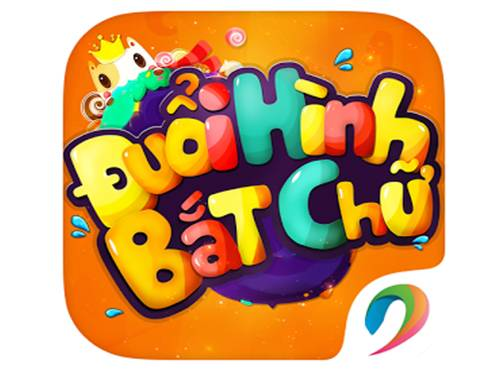 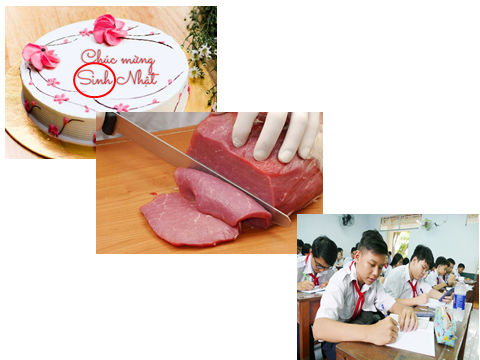 SINH THÁI HỌC
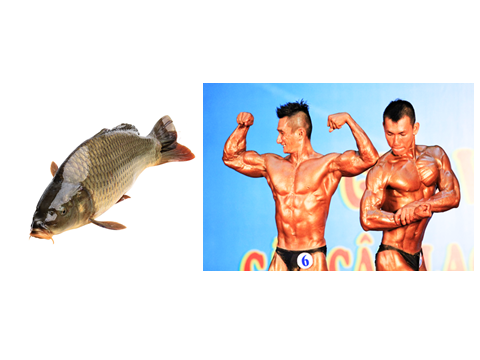 Cá thể
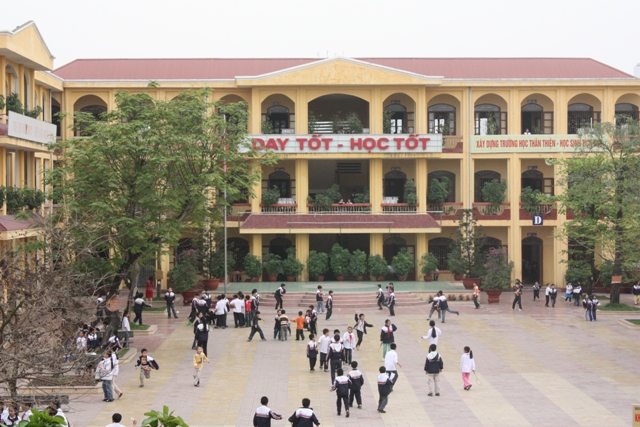 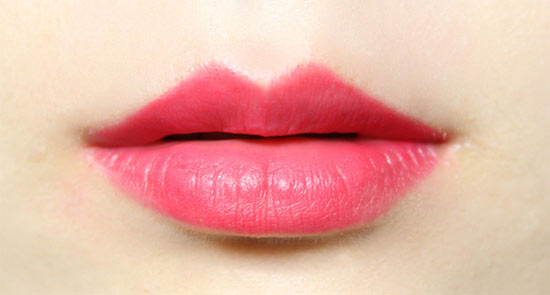 Môi trường
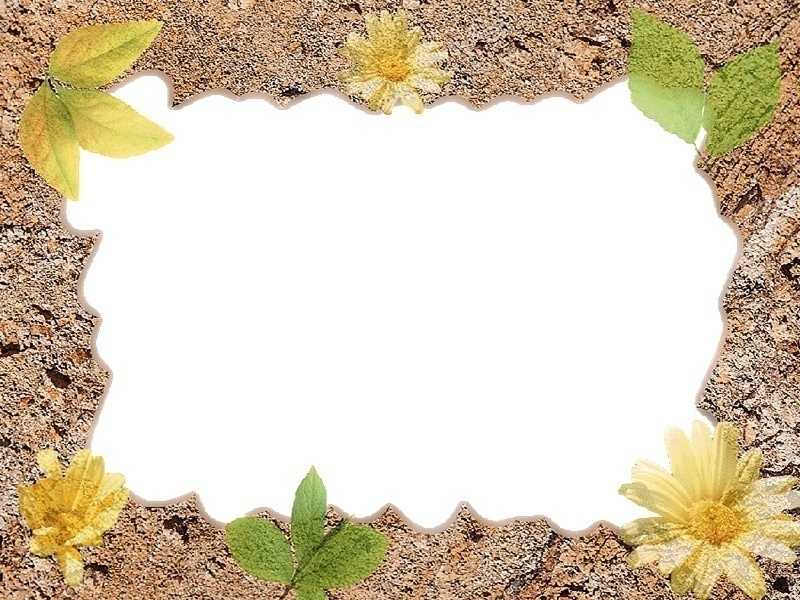 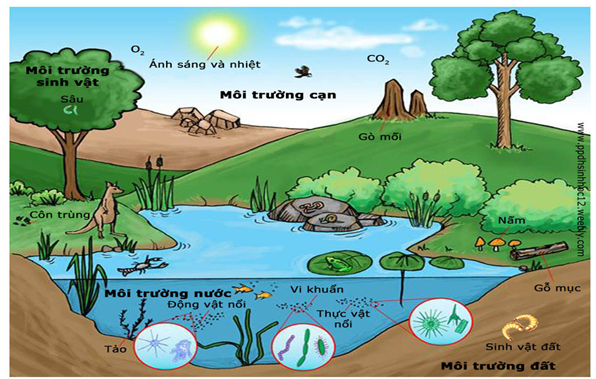 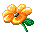 CHÀO MỪNG QUÝ THẦY CÔ CÙNG CÁC EM HỌC SINH
 THAM DỰ TIẾT HỌC HÔM NAY!
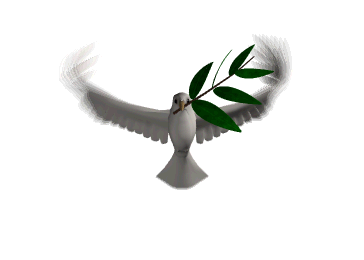 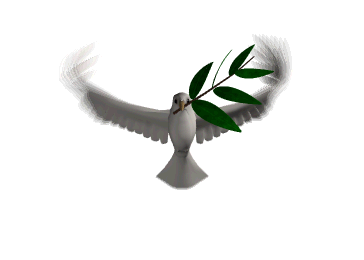 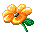 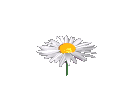 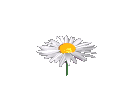 CHỦ ĐỀ 8: SINH THÁI.
Bài 38: 
MÔI TRƯỜNG VÀ CÁC NHÂN TỐ SINH THÁI
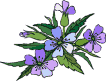 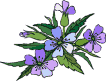 I. Môi trường sống của sinh vật:
1. Khái niệm môi trường sống của sinh vật:
Quan sát hình sau cho biết Thỏ sống trong rừng chịu ảnh hưởng của những yếu tố nào?
Nhiệt độ
Thức ăn
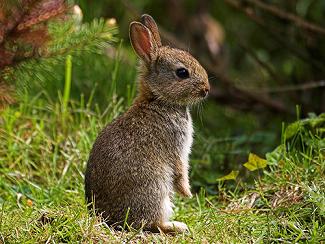 Độ ẩm
Thợ săn
Ánh sáng
Thú dữ
 Môi trường là gì?
Môi trường là nơi sinh sống của sinh vật, bao gồm tất cả những gì bao quanh chúng có tác động trực tiếp hoặc gián tiếp lên sự sống, sinh trưởng, phát triển của sinh vật.
2. Các loại môi trường.
2. Môi trường 
trên cạn
Em hãy quan sát và chú thích hình
2
4
4
4. Môi trường 
sinh vật
4
1. Môi 
trường 
nước
1
3
4
3. Môi trường 
trong đất
Các môi trường sống của sinh vật
Môi trường nước
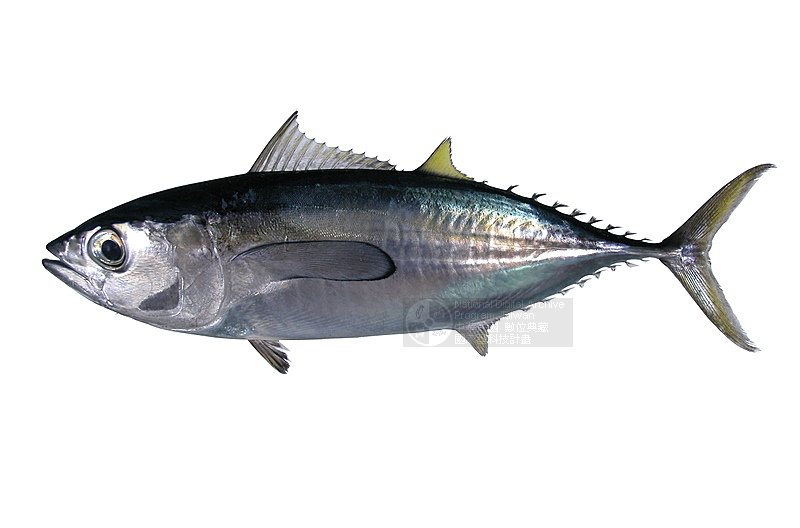 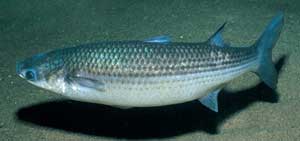 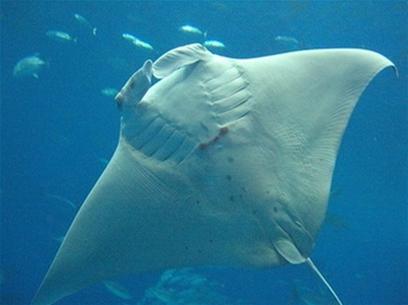 Cá đuối
Cá ngừ
Cá đối
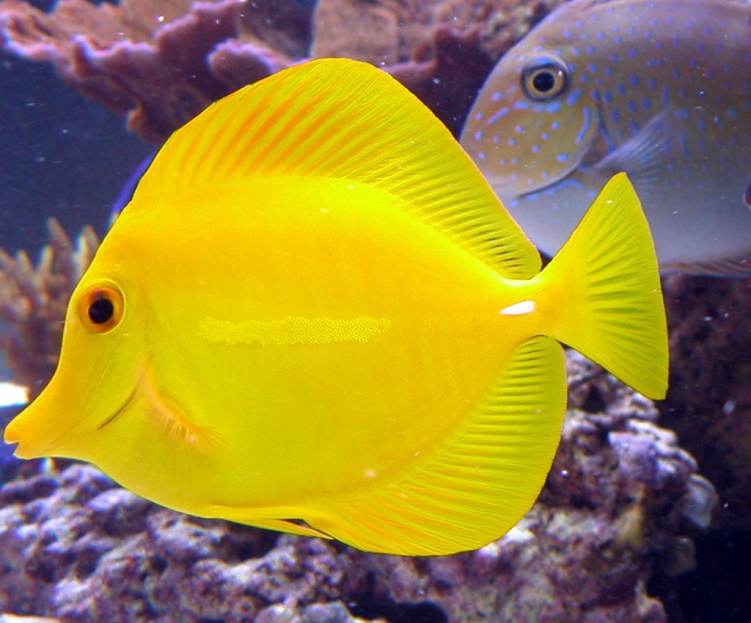 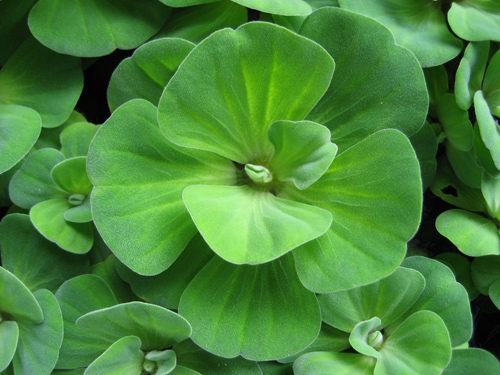 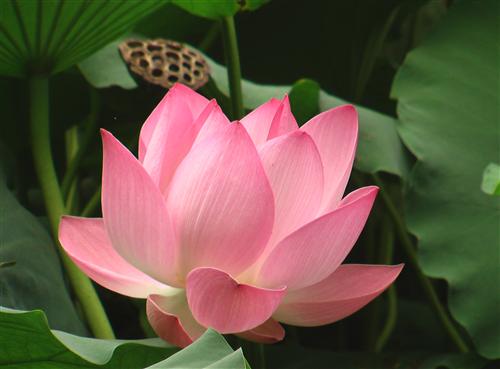 Bèo hoa dâu
Cây sen
Cá chim mỏ chuột vàng
Môi trường nước
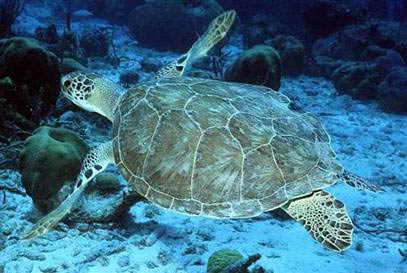 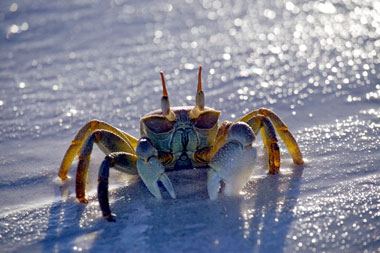 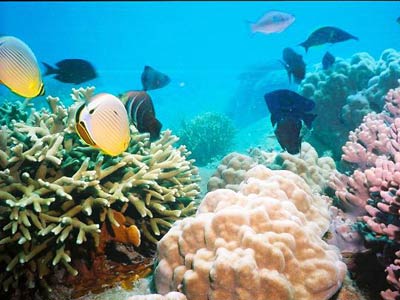 Cua
San hô
Rùa
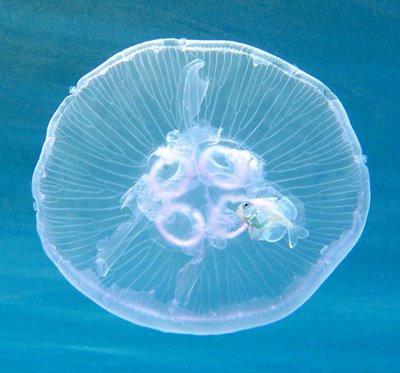 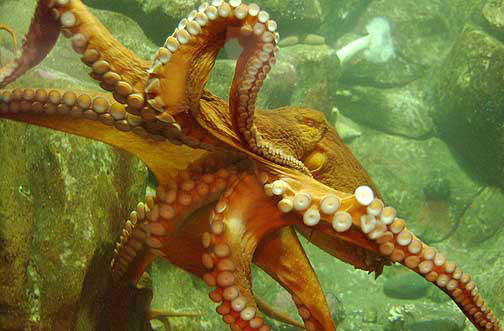 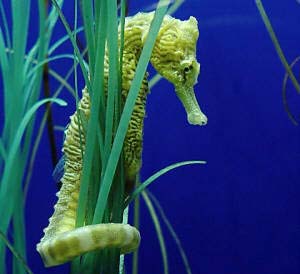 Cá ngựa
Bạch tuộc
Sứa
MÔI TRƯỜNG SỐNG CỦA SINH VẬT
 MÔI TRƯỜNG TRÊN CẠN (MẶT ĐẤT - KHÔNG KHÍ)
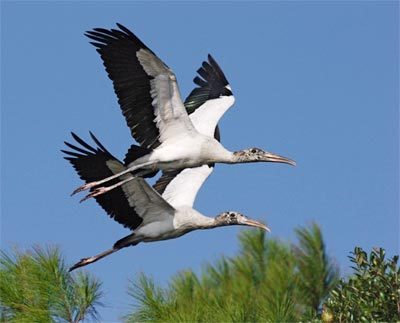 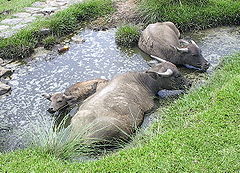 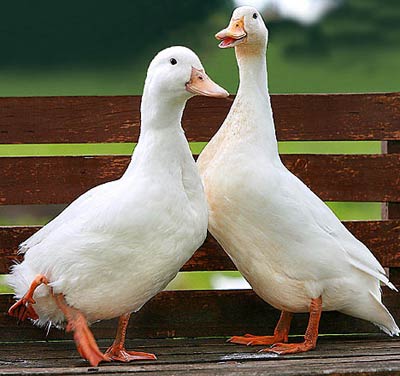 Cò
Vịt
Trâu
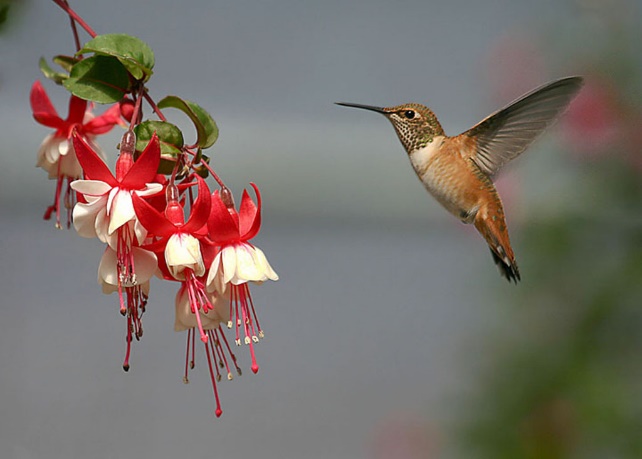 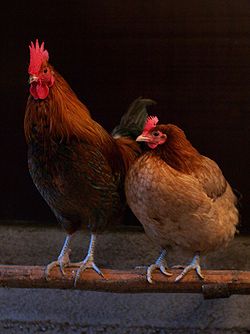 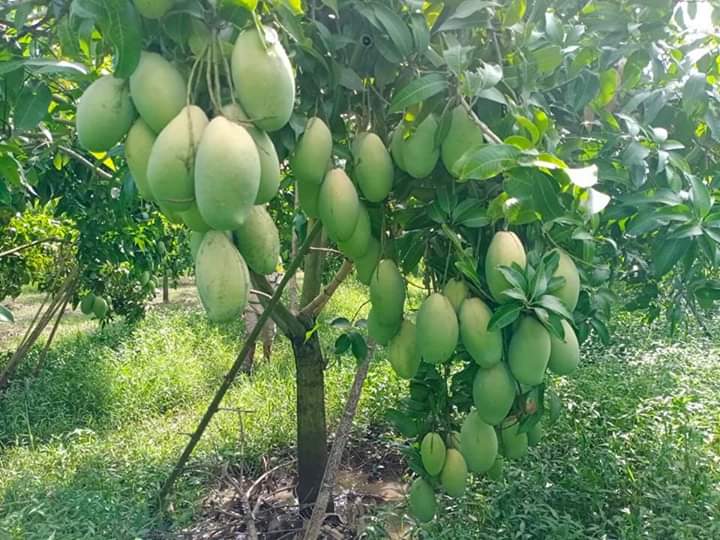 Chim
Cây xoài
Gà
MÔI TRƯỜNG SỐNG CỦA SINH VẬT
 MÔI TRƯỜNG TRONG ĐẤT
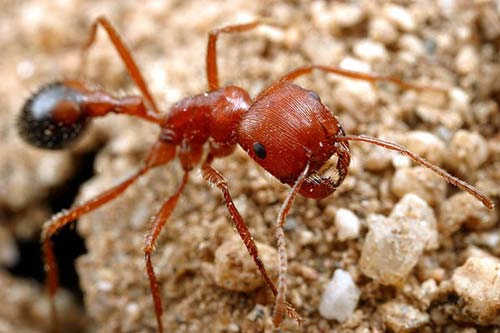 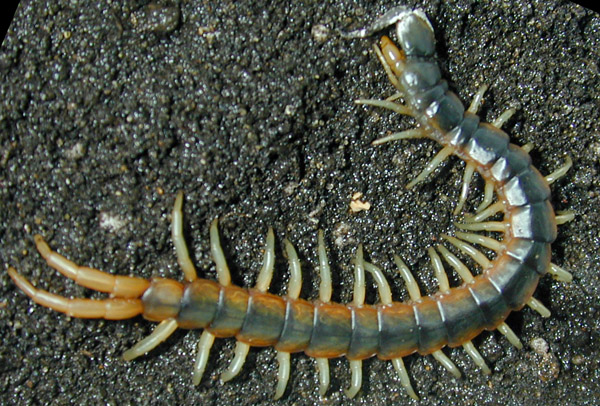 Kiến
Rết
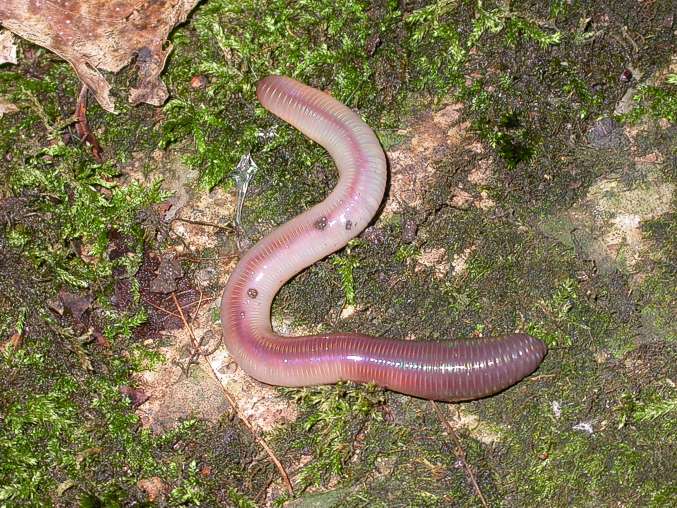 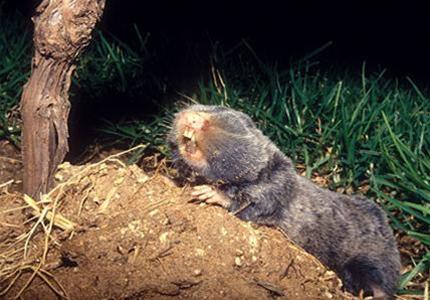 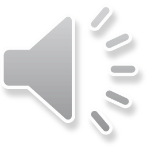 5/15/2025
13
Giun đất
Chuột chũi
MÔI TRƯỜNG SỐNG CỦA SINH VẬT
 MÔI TRƯỜNG SINH VẬT
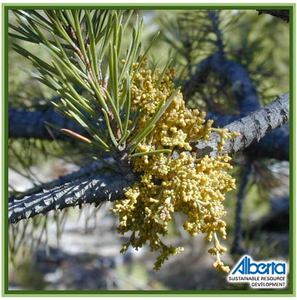 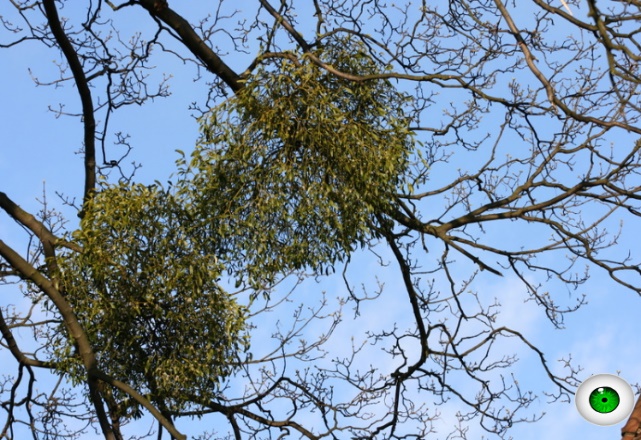 Cây tầm gửi sống ký sinh trên nhiều cây khác
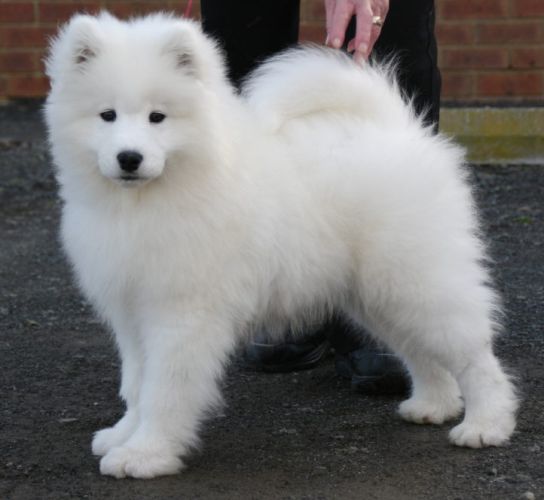 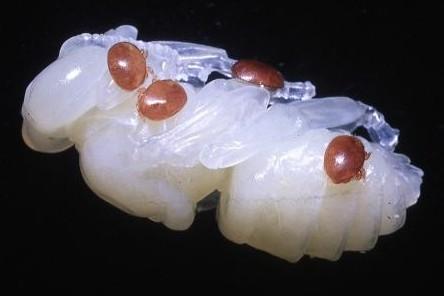 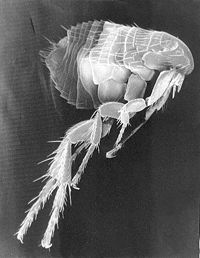 ký sinh
Mối ong ký sinh trên nhộng ong
Bọ chét
Chó
5/15/2025
Bài tập: Quan sát trong tự nhiên, hãy điền  nội dung thích hợp vào các ô trống trong bảng
Môi trường trên cạn
Môi trường nước
Môi trường sinh vật.
Môi trường trong đất.
Môi trường nước
Môi trường sinh vật.
2. Các loại môi trường sống chủ yếu của sinh vật.

- Môi trường nước.
 - Môi trường trong đất.
 - Môi trường trên cạn.
 - Môi trường sinh vật.
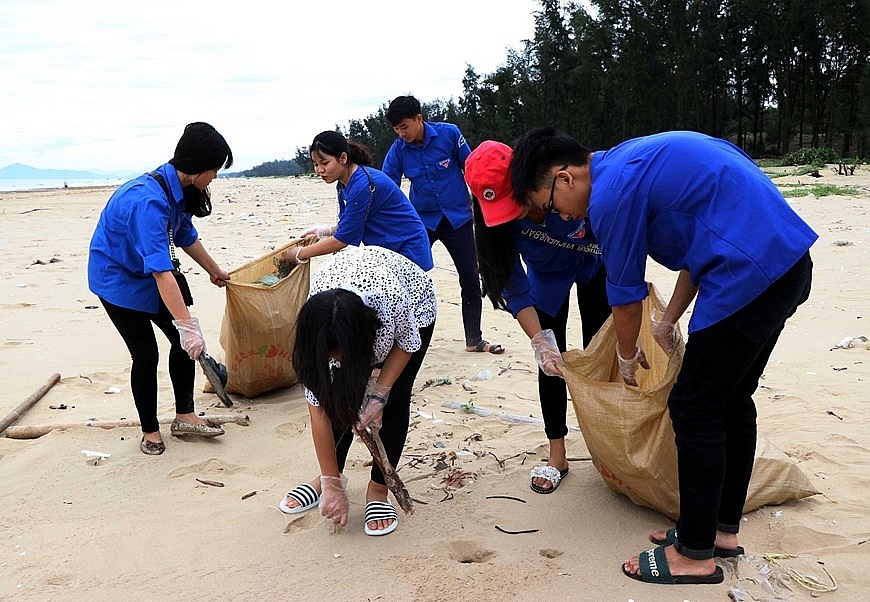 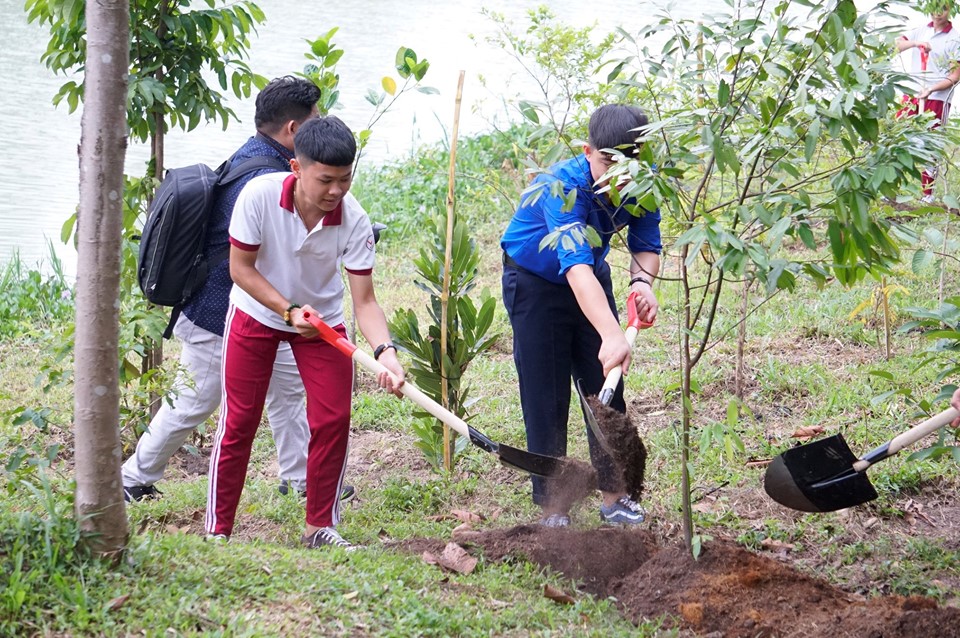 Cần làm gì để bảo vệ môi trường?
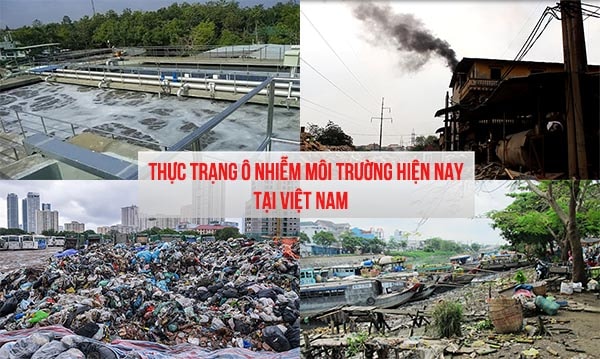 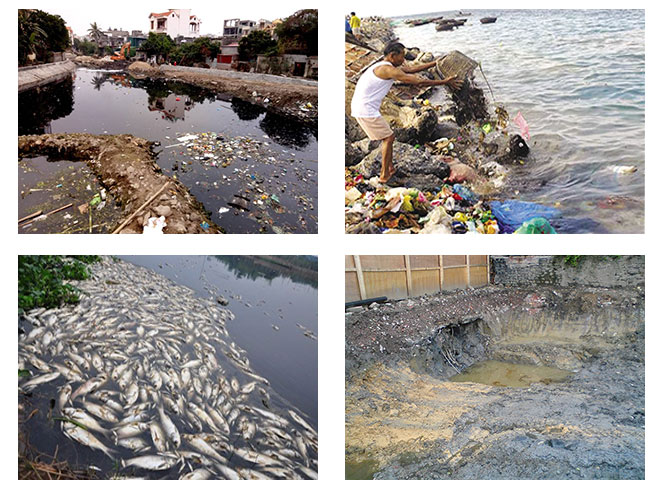 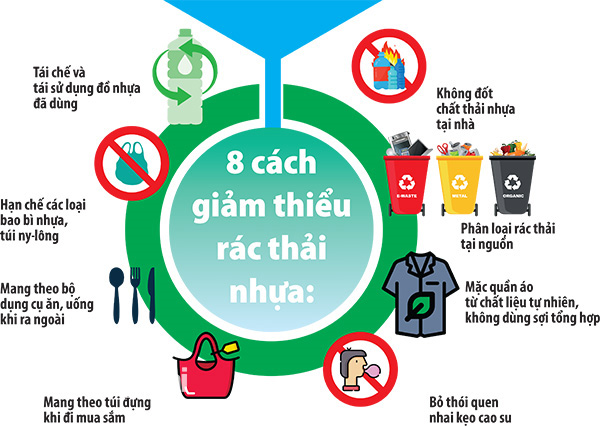 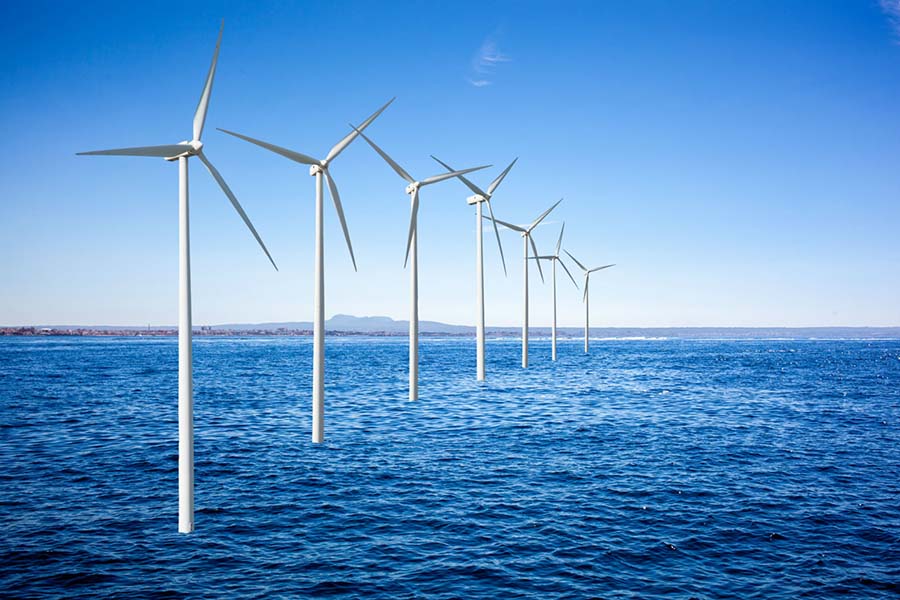 Các loại môi trường sống
II. Các nhân tố sinh thái của môi trường
 Nhân tố sinh thái là gì?
Kể tên các nhóm nhân tố sinh thái?
Thức ăn
Nhiệt độ
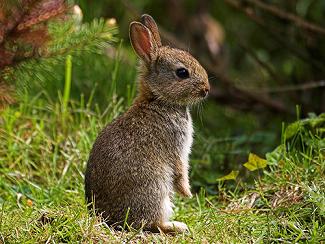 Độ ẩm
Thợ săn
Ánh sáng
Thú dữ
- Nhân tố sinh thái là các nhân tố của môi trường tác động tới sinh vật.
Nhiệt độ       				       Thức ăn              

Độ ẩm                                                    Thợ săn

Ánh sáng					      Thú dữ
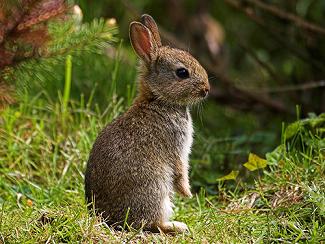 ( không sống)
(sống)
Nhân tố vô sinh
Nhân tố hữu sinh
+ Nhân tố các sinh vật khác:
(Các vi sinh vật, nấm, thực vật, động vật)
+ Nhân tố con người
Tại sao nhân tố con người tách thành một nhân tố sinh thái độc lập?
Vì hoạt động của con người khác với các sinh vật khác.
Một số hình ảnh về sự tác động của con người đến môi trường.
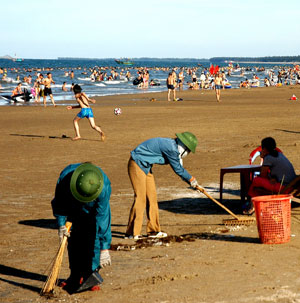 Dọn vệ sinh môi trường
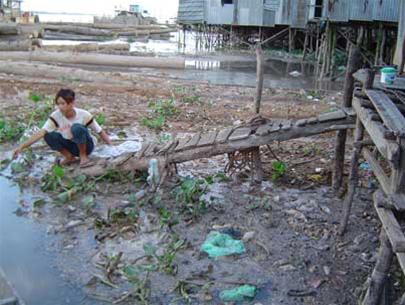 Vứt rác xuống sông
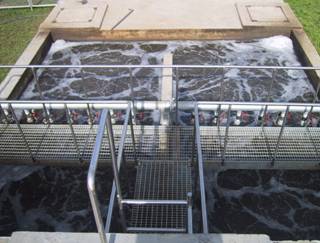 Khí thải từ nhà máy
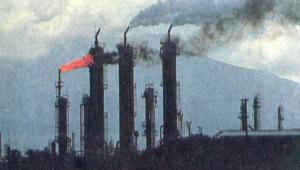 Xử lí nước thải
Tác động tích cực
Tác động tiêu cực
Quan sát các hình sau  Hãy điền vào bảng  tên các nhân tố sinh thái của 
môi trường tự nhiên , lựa chọn và sắp xếp các nhân tố sinh thái theo từng nhóm.
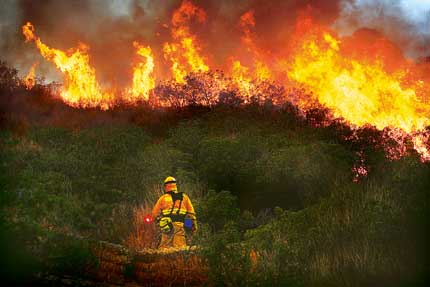 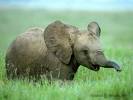 Voi
Chữa cháy rừng
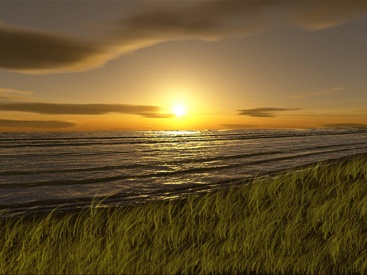 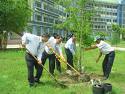 Trồng cây
Nắng
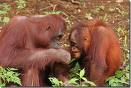 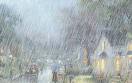 …….
…….
…….
Khỉ
Mưa
- Nhân tố sinh thái là những nhân tố của môi trường tác động tới sinh vật.
       - Có 2 nhóm nhân tố sinh thái:
             + Nhân tố vô sinh (không sống): 
             + Nhân tố hữu sinh (sống):
Nhiệt độ, độ ẩm, nước….
Các vi sinh vật, nấm, thực vật, động vật.
Nhân tố các sinh vật:
Nhân tố con người
Tác động tích cực: Trồng cây…
Tác động tiêu cực: Phá rừng…
Thảo luận nhóm 3 phút
Em hãy nhận xét về sự thay đổi của các nhân tố sau:
1. Trong một ngày (từ sáng tới tối), ánh sáng mặt trời chiếu trên mặt 
đất thay đổi như thế nào? 


2. Ở nước ta, độ dài ngày vào mùa hè và mùa đông có gì khác nhau?

3. Sự thay đổi nhiệt độ trong một năm diễn ra như thế nào?
Nhận xét: Các nhân tố sinh thái tác động lên sinh vật thay đổi theo từng môi trường và từng thời gian.
Thảo luận nhóm 3 phút
Em hãy nhận xét về sự thay đổi của các nhân tố sau:
1. Trong một ngày (từ sáng tới tối), ánh sáng mặt trời chiếu trên mặt 
đất thay đổi như thế nào? 


2. Ở nước ta, độ dài ngày vào mùa hè và mùa đông có gì khác nhau?

3. Sự thay đổi nhiệt độ trong một năm diễn ra như thế nào?
 Trong một ngày cường độ ánh sáng mặt trời chiếu trên mặt đất tăng 
dần từ sáng tới trưa và sau đó giảm dần vào buổi chiều cho đến tối.
 Mùa hè có ngày dài hơn mùa đông.
 Trong năm nhiệt độ thay đổi theo mùa:
       + Mùa xuân ấm áp.
       + Mùa hè nhiệt độ không khí cao (nóng nực)
       + Mùa thu nhiệt độ không khí giảm (mát mẻ)
       + Mùa đông nhiệt độ xuống thấp (lạnh)
Nhận xét: Các nhân tố sinh thái tác động lên sinh vật thay đổi theo từng môi trường và từng thời gian.
III. Giới hạn sinh thái
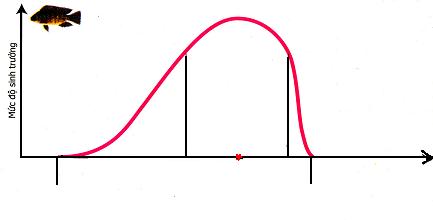 Giới hạn sinh thái là gì?
Khoảng thuận lợi
Giới hạn trên
Giới hạn dưới
t0 C
300C
Điểm cực thuận
50 C
Giới hạn chịu đựng
420 C
Điểm gây chết
Điểm gây chết
Hình trên là: Giới hạn nhiệt độ của cá rô phi ở Việt Nam
Quan sát hình vẽ và cho biết:
1. Cá rô phi tồn tại được trong khoảng nhiệt độ nào?
2. Sinh trưởng và phát triển thuận lợi ở khoảng nhiệt độ nào?
3.  Sinh trưởng, phát triển tốt nhất ở nhiệt độ nào?
* BT: Cá chép ở Việt Nam chết ở nhiệt 
độ dưới 2oC và trên 44oC, phát triển
thuận lợi nhất ở 28oC. So sánh với cá 
rô phi ở Việt Nam thì loài nào có giới 
hạn sinh thái về nhiệt độ rộng hơn? 
Loài nào có vùng phân bố rộng hơn?
300C
Cá 
rô 
phi
Khoảng thuận lợi
Giới hạn trên
Giới hạn dưới
50C
420C
Giới hạn sinh thái về nhiệt độ của:
1. Cá rô phi là: 5oC – 42oC => 42 -5= 37 0C
2. Chép là: 2oC – 44oC => 44 – 2 = 42 0C
280C
Khoảng thuận lợi
 Vì vậy cá chép có giới hạn sinh 
thái về nhiệt độ rộng hơn cá rô phi. Do đó, cá chép có vùng phân bố rộng hơn.
Giới hạn dưới
Giới hạn trên
Cá 
chép
20C
440C
Thế nào là giới hạn sinh thái?
Giới hạn sinh thái là giới hạn chịu đựng của sinh vật đối với một nhân tố sinh thái nhất định, ngoài giới hạn này sinh vật sẽ không tồn tại được.
 Mỗi loài chịu được một giới hạn nhất định với mỗi nhân tố sinh thái.

 Sinh vật có giới hạn sinh thái rộng thường phân bố rộng, dễ thích nghi.
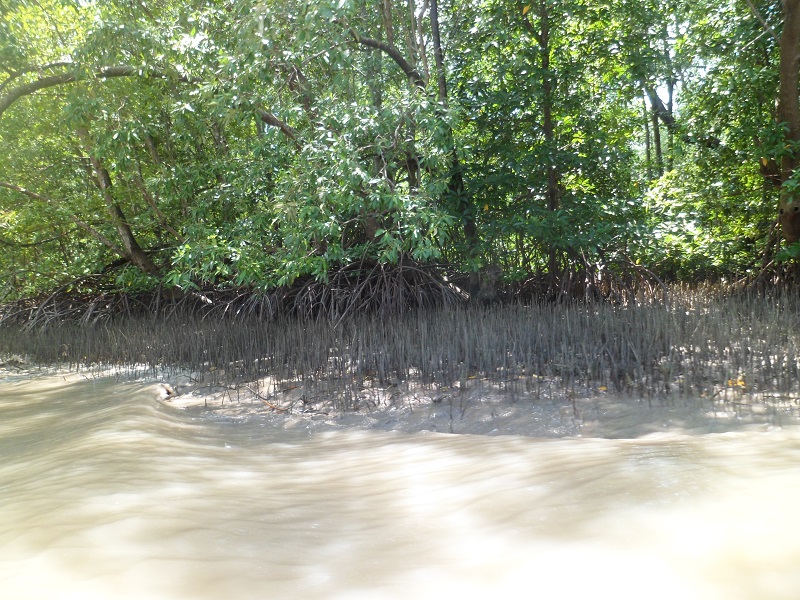 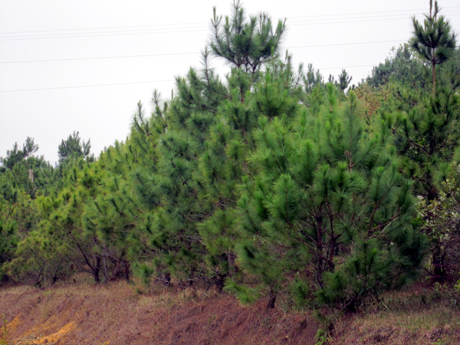 Cây mắm biển sống và phát triển trong giới hạn độ mặn là từ 0,36%  0,5% NaCl.
Cây thông đuôi ngựa không sống được nơi có nồng độ muối >0,4%.
Luyện tập
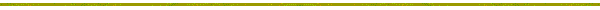 Hãy chọn câu trả lời đúng nhất:
Câu 1: Các nhân tố sinh thái
 chỉ ảnh hưởng gián tiếp lên sinh vật.
B. thay đổi theo từng môi trường và thời gian.
C. chỉ gồm nhân tố sinh thái vô sinh và nhân tố sinh thái con người.
D. gồm nhân tố sinh thái vô sinh và nhân tố sinh thái hữu sinh, con người thuộc nhóm nhân tố sinh thái vô sinh.
Luyện tập
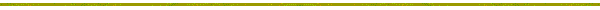 Câu 2: Cơ thể sinh vật được coi là môi trường sống khi
A. chúng là nơi ở, nơi lấy thức ăn, nước uống cho các sinh vật khác.
B. chúng tạo ra nơi ở cho các sinh vật khác.
C. chúng cung cấp dinh dưỡng cho các sinh vật khác.     
D. chúng cung cấp nơi ở cho các sinh vật khác.
Luyện tập
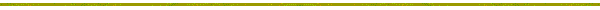 Câu 3: Cho các phát biểu sau:
1. Các nhân tố sinh thái thay đổi theo từng mức độ và thời gian.
2. Nhân tố sinh thái được chia thành hai nhóm: nhân tố sinh thái vô sinh và nhân tố sinh thái hữu sinh, con người không phải là nhân tố sinh thái.
3. Cây xanh là môi trường sống của vi sinh vật và nấm ký sinh.    
4. Con người là một nhân tố sinh thái riêng.
Trong các phát biểu trên. Các phát biểu sai là:
A. 1     B. 2     C. 3     D.4
Luyện tập
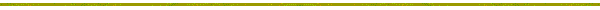 Câu 4: Giới hạn sinh thái là giới hạn chịu đựng của cơ thể sinh vật đối với
tất cả các nhân tố sinh thái.               
B. nhân tố sinh thái hữu sinh.
C. nhân tố sinh thái vô sinh.                  
D. một nhân tố sinh thái nhất định.
1. Cho biết ưu điểm của trồng cây trong nhà lưới hoặc nhà kính.

2. Giải thích vì sao trong sản xuất nông nghiệp, cây trồng được gieo trồng đúng thời vụ thường đạt năng suất cao?
Ưu điểm của trồng cây trong nhà lưới hoặc nhà kính là:
- Hạn chế được sự tác động xấu của các nhân tố sinh thái vô sinh và hữu sinh từ môi trường tự nhiên đến sự sinh trưởng và phát triển của cây trồng: tránh những tác động xấu bởi các yếu tố thời tiết cực đoan như mưa to, gió lớn, nắng to; bảo vệ cây trồng tránh tác động của côn trùng, động vật phá hoại.

- Có thể chủ động điều chỉnh các nhân tố sinh thái vô sinh như ánh sáng, nhiệt độ, độ ẩm,… để giúp cây trồng sinh trưởng và phát triển tốt, cho năng suất cao.
* BT: Cá chép ở Việt Nam chết ở nhiệt độ dưới 2oC và trên 44oC, phát triển thuận lợi nhất ở 28oC. Vẽ đồ thị thể hiện giới hạn chịu đựng của cá chép.
Hướng dẫn học tập ở nhà
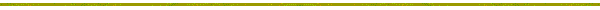 - Học bài 
             - Trả lời câu hỏi và bài tập 1,2,3 SGK.
             - Liên hệ các nhân tố sinh thái với sinh vật ở địa phương?
Chuẩn bị bài 39: “Quần thể sinh vật”
300C
Khoảng thuận lợi
Giới hạn dưới
Giới hạn trên
Cá rô phi
Loài nào có giới hạn sinh thái rộng hơn ?
50C
420C
Mỗi loài sinh vật đều có giới hạn sinh thái riêng đối với từng nhân tố sinh thái.
280C
Khoảng thuận lợi
Giới hạn dưới
Giới hạn trên
Cá chép
20C
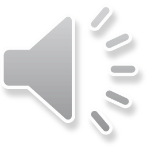 440C